Methods of Proof
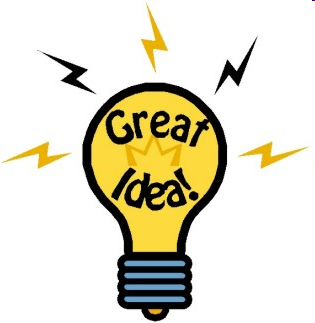 This Lecture
Now we have learnt the basics in logic.

We are going to apply the logical rules in proving mathematical theorems.
Direct proof

 Contrapositive

 Proof by contradiction

 Proof by cases
Basic Definitions
An integer n is an even number 
if there exists an integer k such that n = 2k.
An integer n is an odd number 
if there exists an integer k such that n = 2k+1.
Proving an Implication
Goal:    If P, then Q.    (P implies Q)
Method 1:  Write assume P, then show that Q logically follows.
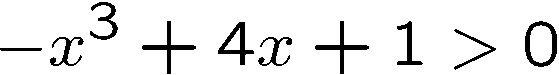 Claim:
If
, then
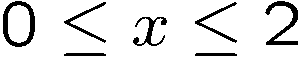 Reasoning:
When x=0, it is true.
When x grows, 4x grows faster than x3 in that range.
Proof:
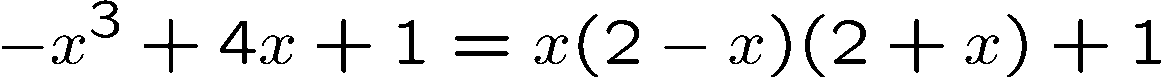 When
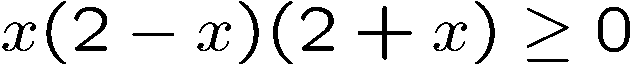 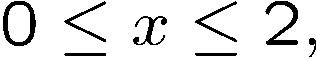 Direct Proofs
The sum of two even numbers is even.
x = 2m, y = 2n
x+y = 2m+2n 
      = 2(m+n)
Proof
The product of two odd numbers is odd.
x = 2m+1, y = 2n+1
xy = (2m+1)(2n+1)
     = 4mn + 2m + 2n + 1
     = 2(2mn+m+n) + 1.
Proof
Divisibility
a “divides” b      (a|b):         
		b = ak  for some integer k
5|15 because 15 = 35
n|0   because 0  = n0
1|n   because  n  = 1n
n|n   because  n  = n1
A number p > 1 with no positive integer divisors other than 1 and itself 
is called a prime. Every other number greater than 1 is called composite.
2, 3, 5, 7, 11, and 13 are prime, 
4, 6, 8, and 9 are composite.
Simple Divisibility Facts
1. If a | b, then a | bc for all c.
2. If a | b and b | c, then a | c.
3. If a | b and a | c, then a | sb + tc for all s and t.
4. For all c ≠ 0, a | b if and only if ca | cb.
Proof of (1)
      a | b   
   b = ak   
   bc = ack  
   bc = a(ck)  
   a|bc
a “divides” b      (a|b):         
		b = ak  for some integer k
Simple Divisibility Facts
1. If a | b, then a | bc for all c.
2. If a | b and b | c, then a | c.
3. If a | b and a | c, then a | sb + tc for all s and t.
4. For all c ≠ 0, a | b if and only if ca | cb.
Proof of (2)
a | b   =>   b = ak1   
b | c   =>   c = bk2   
               =>   c = ak1k2   
          =>   a|c
a “divides” b      (a|b):         
		b = ak  for some integer k
Simple Divisibility Facts
1. If a | b, then a | bc for all c.
2. If a | b and b | c, then a | c.
3. If a | b and a | c, then a | sb + tc for all s and t.
4. For all c ≠ 0, a | b if and only if ca | cb.
Proof of (3)
a | b   =>   b = ak1   
a | c   =>   c = ak2    
    sb + tc  
=  sak1 + tak2  
=  a(sk1 + tk2)   
=>  a|(sb+tc)
a “divides” b      (a|b):         
		b = ak  for some integer k
This Lecture
Direct proof

 Contrapositive

 Proof by contradiction

 Proof by cases
Proving an Implication
Goal:    If P, then Q.    (P implies Q)
Method 1:  Write assume P, then show that Q logically follows.
Claim:
If r is irrational, then √r is irrational.
How to begin with?
What if I prove “If √r is rational, then r is rational”, is it equivalent?
Yes, this is equivalent;
proving “if P, then Q” is equivalent to proving “if not Q, then not P”.
Rational Number
R is rational   there are integers a and b such that
numerator
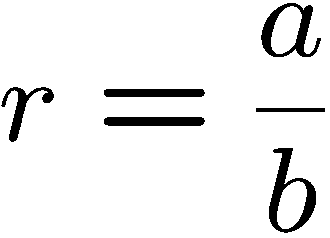 and b ≠ 0.
denominator
Is 0.281 a rational number?

Is 0 a rational number?

If m and n are non-zero integers, is (m+n)/mn a rational number?

Is the sum of two rational numbers a rational number?

Is x=0.12121212…… a rational number?
Yes, 281/1000
Yes, 0/1
Yes
Yes, a/b+c/d=(ad+bc)/bd
Note that 100x-x=12, and so x=12/99.
Proving an Implication
Goal:    If P, then Q.    (P implies Q)
Method 2:  Prove the contrapositive, i.e. prove “not Q implies not P”.
Claim:
If r is irrational, then √r is irrational.
Proof:
We shall prove the contrapositive –
         “if √r is rational, then r is rational.”
Since √r is rational, √r = a/b for some integers a,b.
So r = a2/b2.  Since a,b are integers, a2,b2 are integers.
Q.E.D.
Therefore, r is rational.
(Q.E.D.)
"which was to be demonstrated",
or “quite easily done”. 
Proving an “if and only if”
Goal: Prove that two statements P and Q are “logically equivalent”,
         that is, one holds if and only if the other holds.
Example: 
An integer is even if and only if the its square is even.
Method 1: Prove P implies Q and Q implies P.
Method 1’: Prove P implies Q and not P implies not Q.
Method 2: Construct a chain of if and only if statement.
Proof the Contrapositive
An integer is even if and only if its square is even.
Method 1: Prove P implies Q and Q implies P.
Statement:   If m is even, then m2 is even
Proof:
m = 2k

m2 = 4k2
Statement:   If m2 is even, then m is even
Proof:
m2 = 2k
m = √(2k)
??
Proof the Contrapositive
An integer is even if and only if its square is even.
Method 1’: Prove P implies Q and not P implies not Q.
Statement:   If m2 is even, then m is even
Contrapositive:   If m is odd, then m2 is odd.
Proof (the contrapositive):
Since m is an odd number, m = 2k+1 for some integer k.
So m2 = (2k+1)2
= (2k)2 + 2(2k) + 1
So m2 is an odd number.
This Lecture
Direct proof

 Contrapositive

 Proof by contradiction

 Proof by cases
Proof by Contradiction
To prove P, you prove that not P would lead to ridiculous result,
and so P must be true.
You are working as a clerk.
If you have won the lottery, then you would not work as a clerk.
You have not won the lottery.
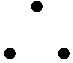 Proof by Contradiction
Theorem:          is irrational.
Proof (by contradiction):
Suppose        was rational.
 Choose m, n integers without common prime factors (always possible) 	such that                           

 Show that m  and n are both even, thus having a common factor 2,
   a contradiction!
so  m  is even.
Proof by Contradiction
Theorem:          is irrational.
Proof (by contradiction):
Want to prove both m and n are even.
so can assume
so n is even.
Infinitude of the Primes
Theorem.  There are infinitely many prime numbers.
Proof (by contradiction):
Assume there are only finitely many primes.

Let p1, p2, …, pN be all the primes.

We will construct a number N so that N is not divisible by any pi.

By our assumption, it means that N is not divisible by any prime number.

On the other hand, we show that any number must be divisible by some prime.

It leads to a contradiction, and therefore the assumption must be false.

So there must be infinitely many primes.
Divisibility by a Prime
Theorem.  Any integer n > 1 is divisible by a prime number.
Let n be an integer.

If n is a prime number, then we are done.

Otherwise, n = ab, both are smaller than n.

If a or b is a prime number, then we are done.

Otherwise, a = cd, both are smaller than a.

If c or d is a prime number, then we are done.

Otherwise, repeat this argument, since the numbers are
  getting smaller and smaller, this will eventually stop and
  we have found a prime factor of n.
Idea of induction.
Infinitude of the Primes
Theorem.  There are infinitely many prime numbers.
Proof (by contradiction):
Let p1, p2, …, pN be all the primes.
Consider p1p2…pN + 1.
Claim: if p divides a, then p does not divide a+1.
Proof (by contradiction):
a = cp for some integer c
a+1 = dp for some integer d
=> 1 = (d-c)p, contradiction because p>=2.
So none of p1, p2, …, pN can divide p1p2…pN + 1, a contradiction.
This Lecture
Direct proof

 Contrapositive

 Proof by contradiction

 Proof by cases
Proof by Cases
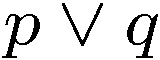 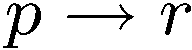 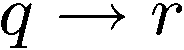 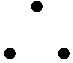 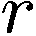 e.g. want to prove a nonzero number always has a positive square.
x is positive or x is negative
if x is positive, then x2 > 0.
if x is negative, then x2 > 0.
x2 > 0.
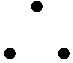 The Square of an Odd Integer
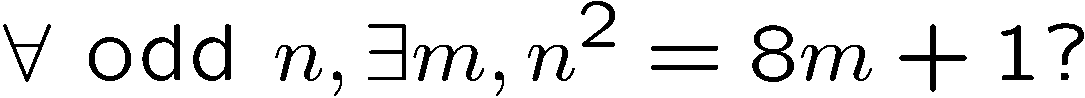 Idea 0: find counterexample.
32 = 9 = 8+1,     52 = 25 = 3x8+1     ……     1312 = 17161 = 2145x8 + 1, ………
Idea 1: prove that n2 – 1 is divisible by 8.
n2 – 1 = (n-1)(n+1) = ??…
Idea 2: consider (2k+1)2
(2k+1)2
= 4k2+4k+1
If k is even, then both k2 and k are even, and so we are done.
If k is odd, then both k2 and k are odd, and so k2+k even, also done.
Trial and Error Won’t Work!
Fermat (1637): If an integer n is greater than 2, 
then the equation an + bn = cn has no solutions in non-zero integers a, b, and c.
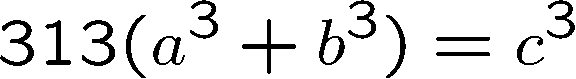 has no solutions in non-zero integers a, b, and c.
Claim:
False.  But smallest counterexample has more than 1000 digits.
Euler conjecture:
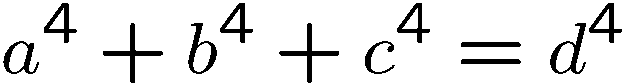 has no solution for a,b,c,d positive integers.
Open for 218 years,
until Noam Elkies found
The Square Root of an Even Square
Statement:   If m2 is even, then m is even
Contrapositive:   If m is odd, then m2 is odd.
Proof (the contrapositive):
Since m is an odd number, m = 2l+1 for some natural number l.
So m2 = (2l+1)2
= (2l)2 + 2(2l) + 1
So m2 is an odd number.
Proof by contrapositive.
Rational vs Irrational
Question: If a and b are irrational, can ab be rational??
We know that √2 is irrational, what about √2√2 ?
Case 1: √2√2 is rational
Then we are done, a=√2, b=√2.
Case 2: √2√2 is irrational
Then (√2√2)√2 = √22 = 2, a rational number
So a=√2√2, b= √2 will do.
So in either case there are a,b irrational and ab be rational.
We don’t (need to) know which case is true!
Summary
We have learnt different techniques to prove mathematical statements.
Direct proof

 Contrapositive

 Proof by contradiction

 Proof by cases
Next time we will focus on a very important technique, proof by induction.